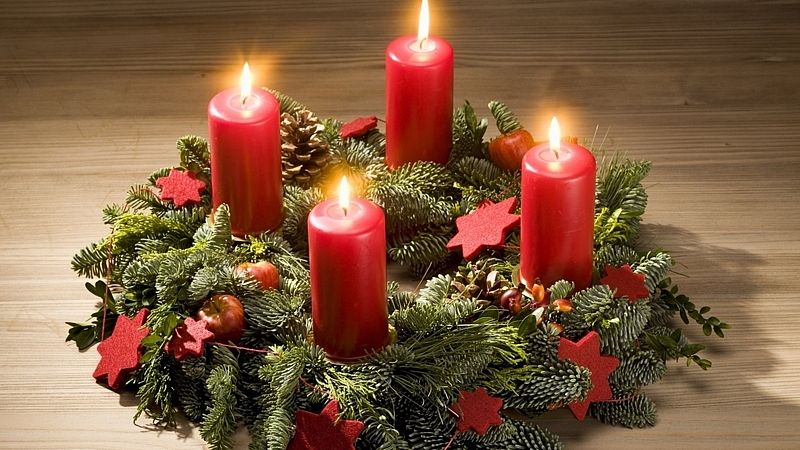 Рождество в Германии
Люди отмечаютество в Германии с 24 по 25 декабря, празднование проходит ночью.
Именно в это время все католики в мире празднуют рождественскую ночь. В Германии же это время является завершающим периодом долгой подготовки к празднику. По древней традиции, немцы начинают подготовку за несколько недель до Рождества, католики называют этот период “адвент”.
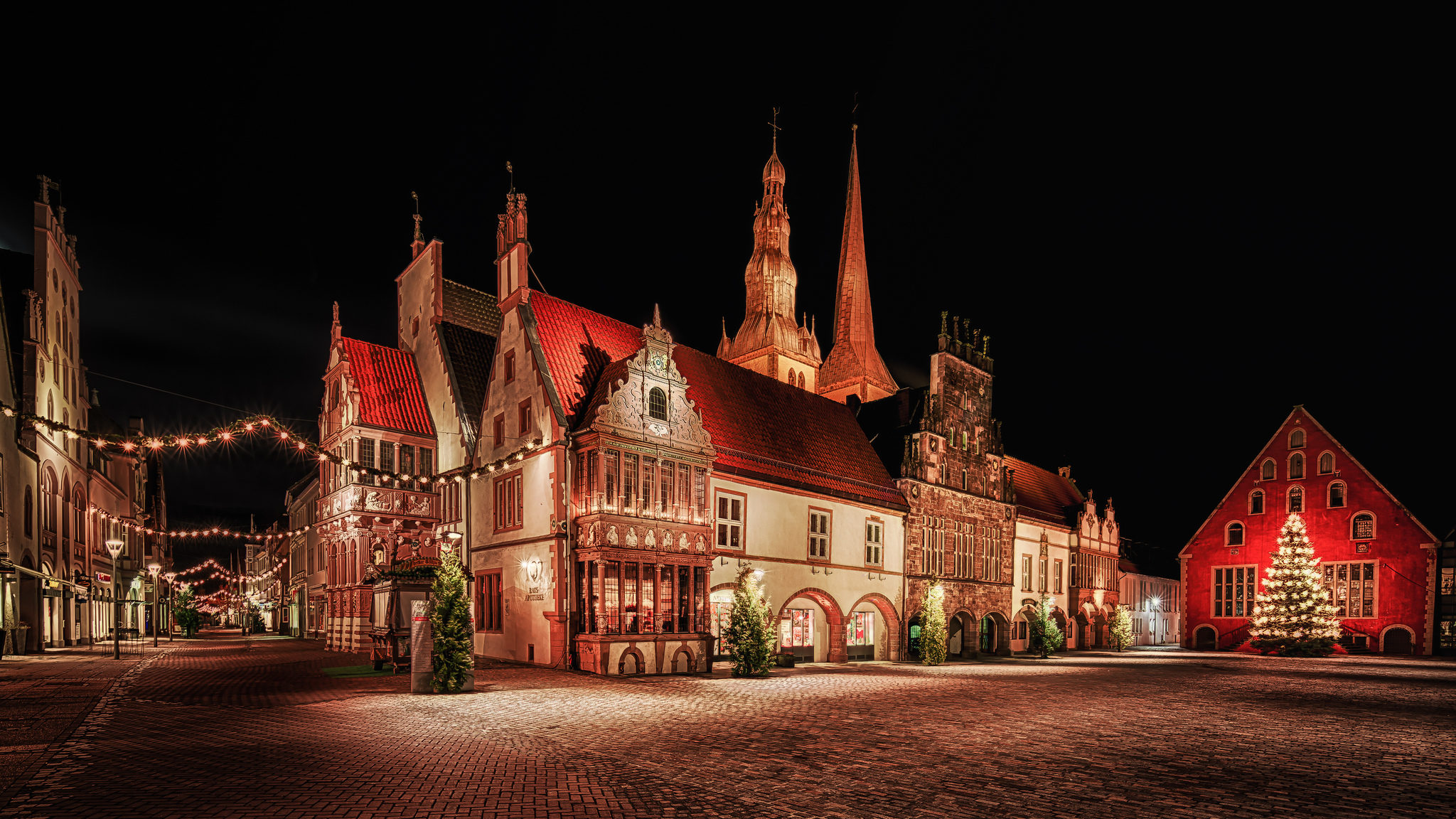 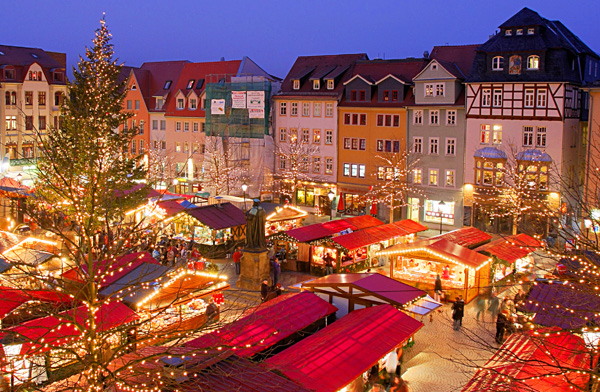 Уже с 1 декабря города Германии узнать сложно, ведь везде чувствуется атмосфера наступающего праздника. Магазинные витрины, улицы и дома украшают к предстоящему торжеству. Все вокруг переливается яркими красками.
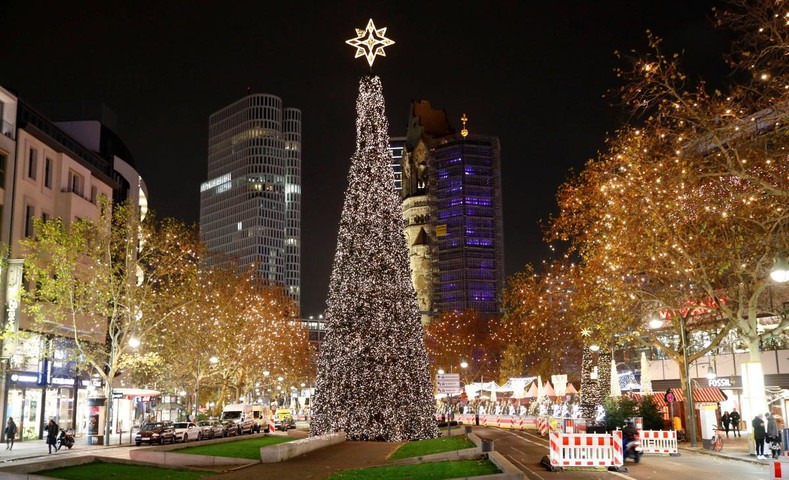 У немцев также есть традиция, устанавливать елки в каждом городе в преддверии праздника, этот атрибут считается неотъемлемой частью рождественского торжества. Как говорит история немецкого Рождества, в каждой елке проживает лесной дух. Стоит отметить, что перед Рождеством в Германии люди занимаются украшением улиц, и эта традиция пришла в Россию именно из этой страны.
Для украшения часто используются символы рождества в Германии, елка украшается различными фигурками. Первое упоминание о рождественской ели было записано еще в 1605 году. В этой записи говорилось, что все люди ставили елки в свои дома. В те времена в качестве украшений использовали розочки из бумаги, сахара, фольги или яблок.
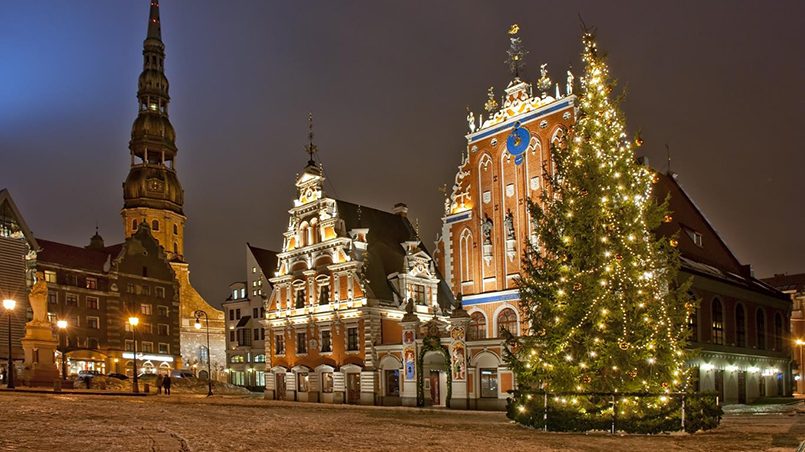 Главным символом Рождества у немцев считается “Рождественская звезда” и рождественский венок.
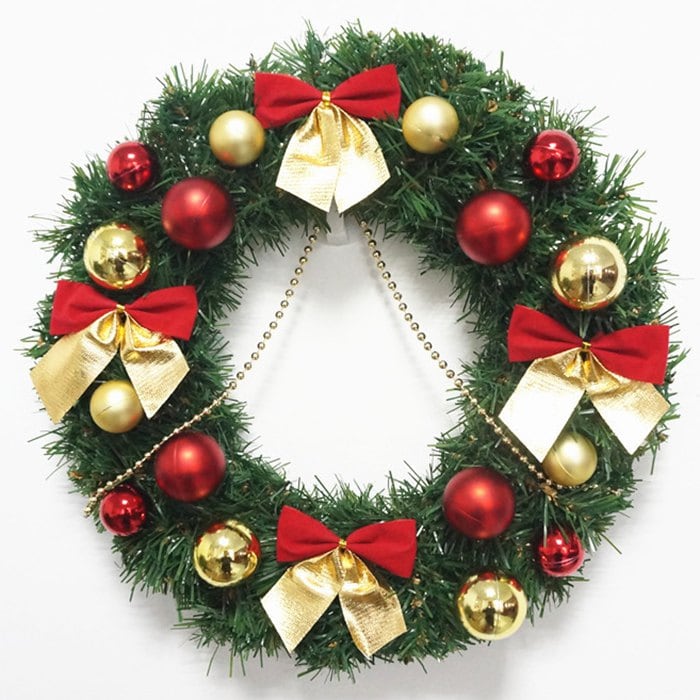 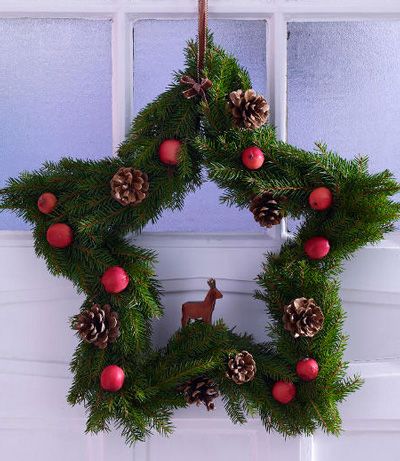 В Германии очень популярны адвент-календари, они состоят из 24 листов, на каждом из них спрятана сладость. Эти 24 конвертика являются символами дней с 1 до 24 декабря. Такой подарок принято преподносить маленьким детям или любимым людям.
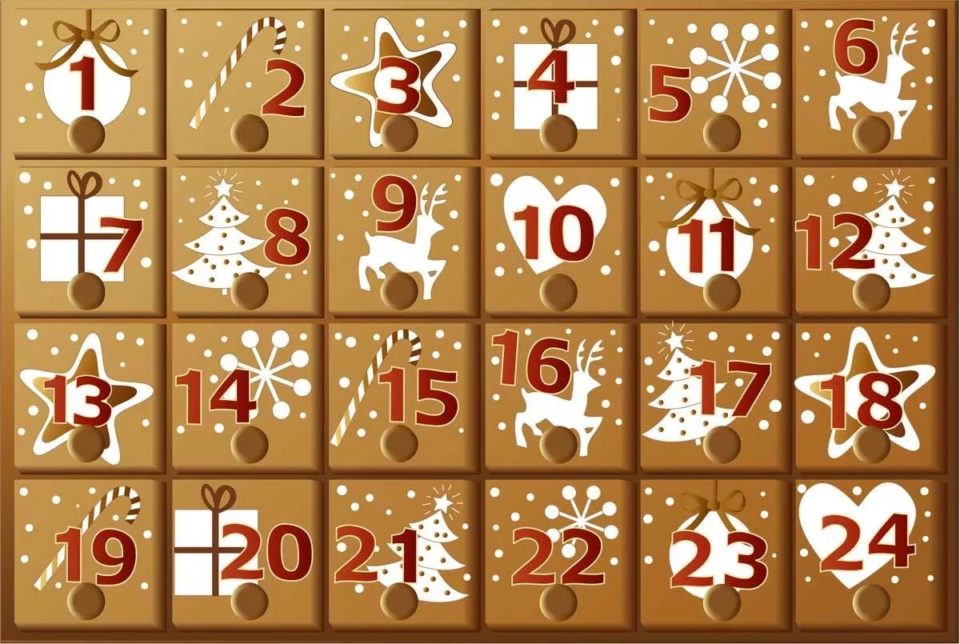 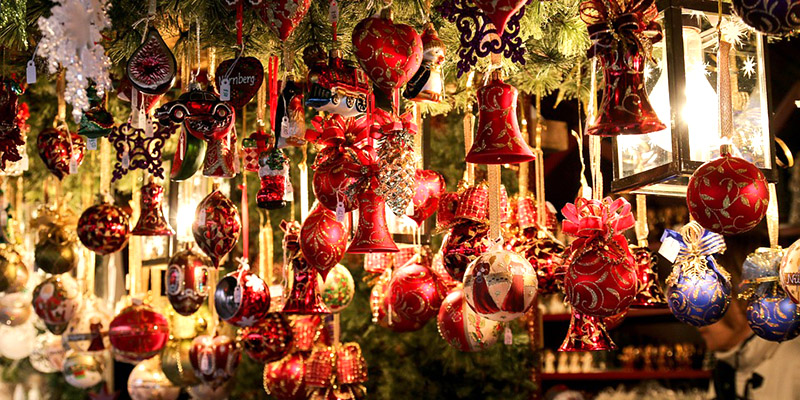 Если говорить о детях, то в Германии на праздники в Рождество им преподносят корзины с разнообразными сладостями, игрушки и детские книжки. По традиции, свои презенты малыши получают из носков, оставленных на камине. Именно в них Санта складывает желанные подарки. Дети должны написать письмо Санта Клаусу, чтобы получить желанный сюрприз.
Спасибо за внимание
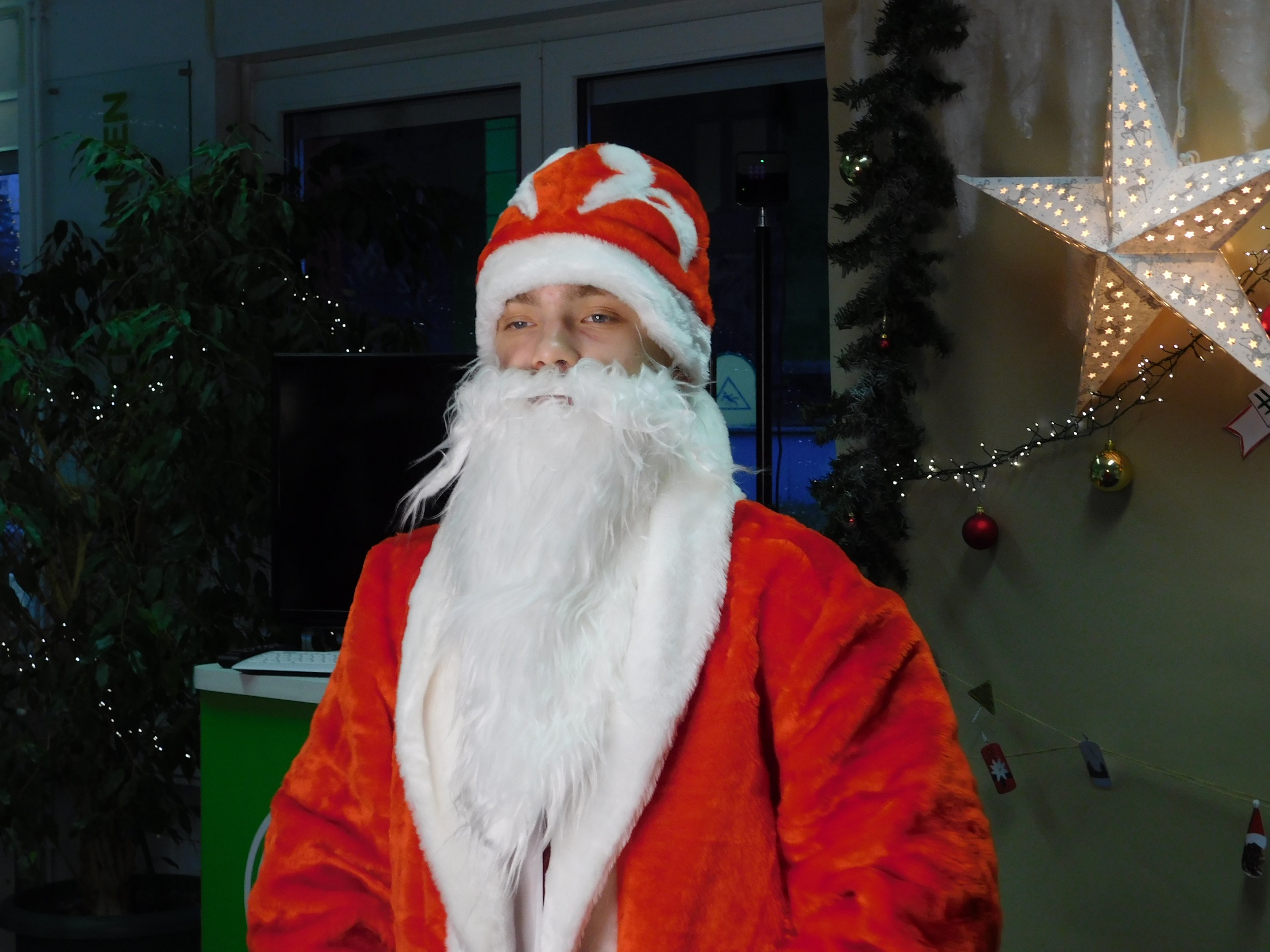